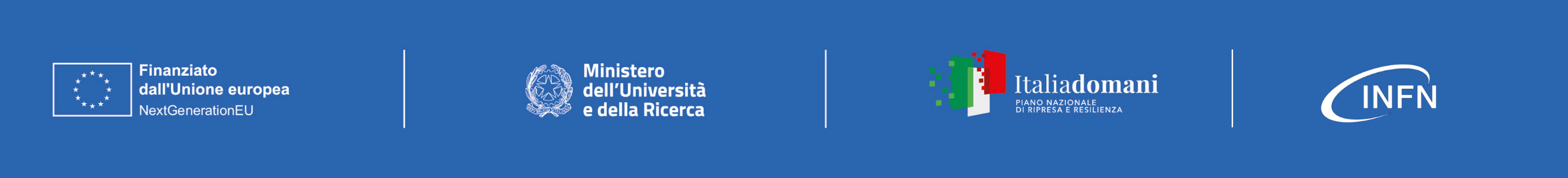 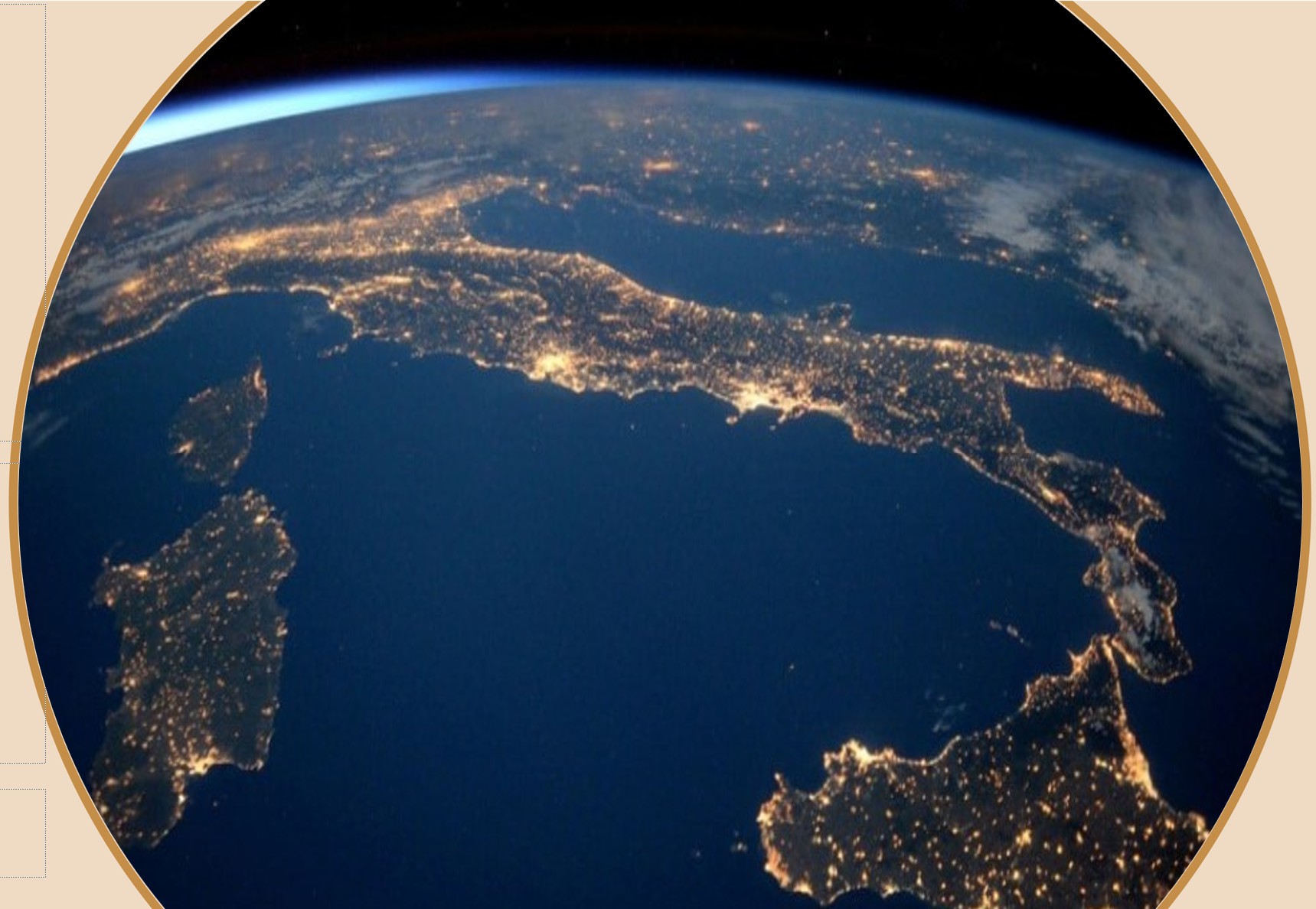 Einstein Telescope Infrastructure ConsortiumETIC
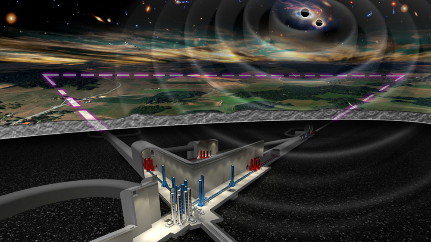 Monique Bossi
ETIC Infrastructure manager
http://www.einstein-telescope.it
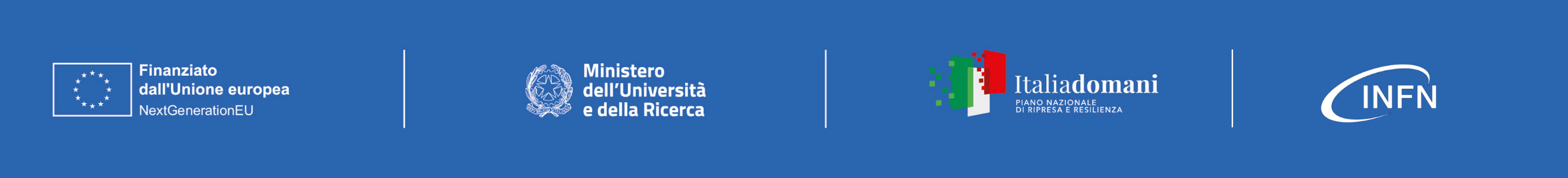 ETiCo, Cagliari, fine marzo
ComET, Padova, 
GALILEO, Genova, 
PlanET, Napoli, 
AiLoveET, Roma, 
ADONI, Firenze
PisaET-IR, Pisa
ARC-ETCRYO
GEMINI, L’Aquila, 
CAOS, Perugia, 19 marzo
SAMaNET, Pisa
DIFAET, Bologna
BETIF, Bologna
CTLab4ET, Torino
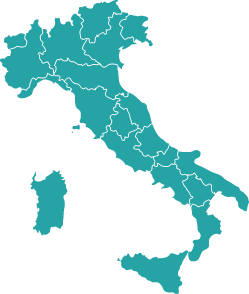 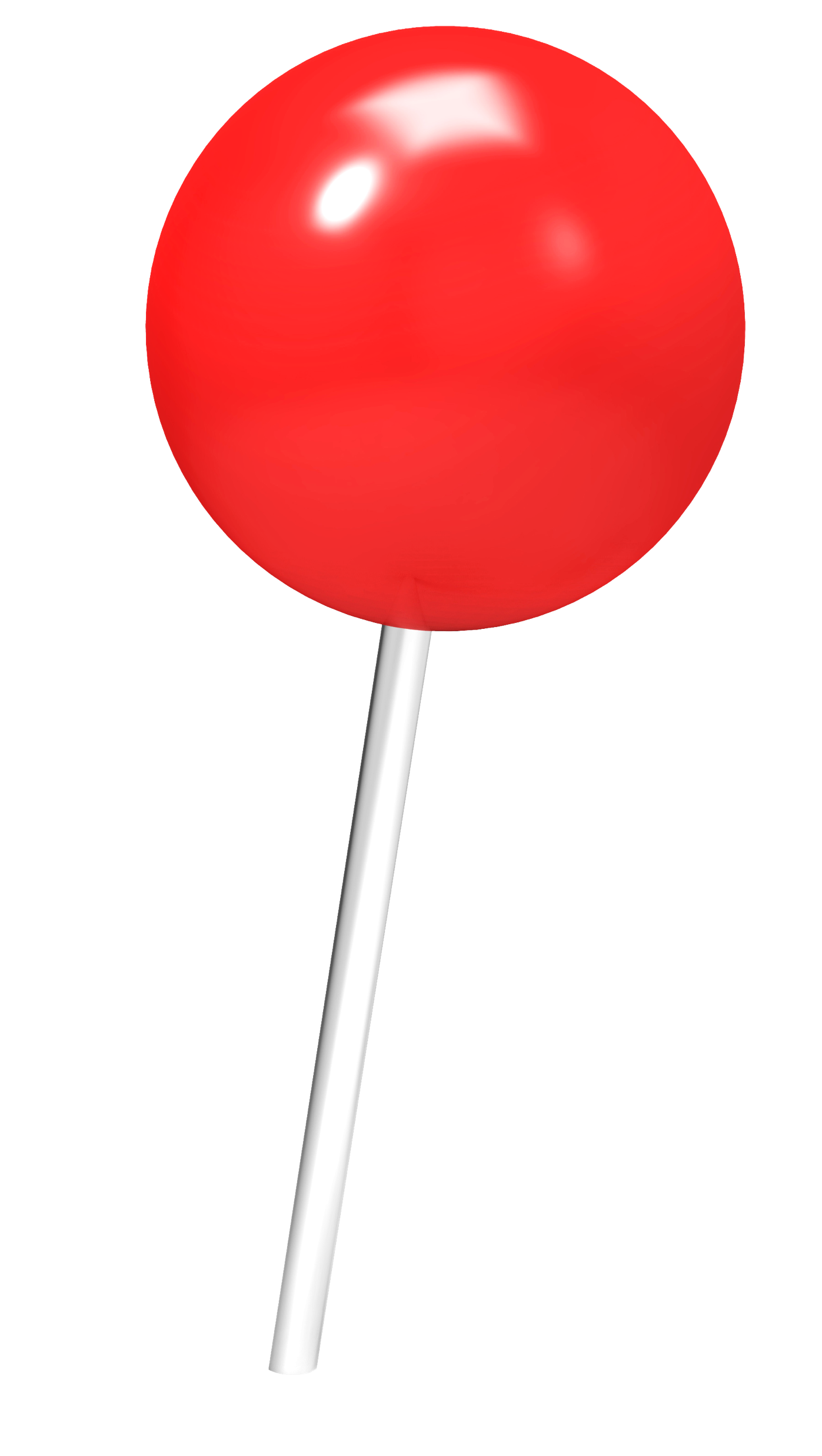 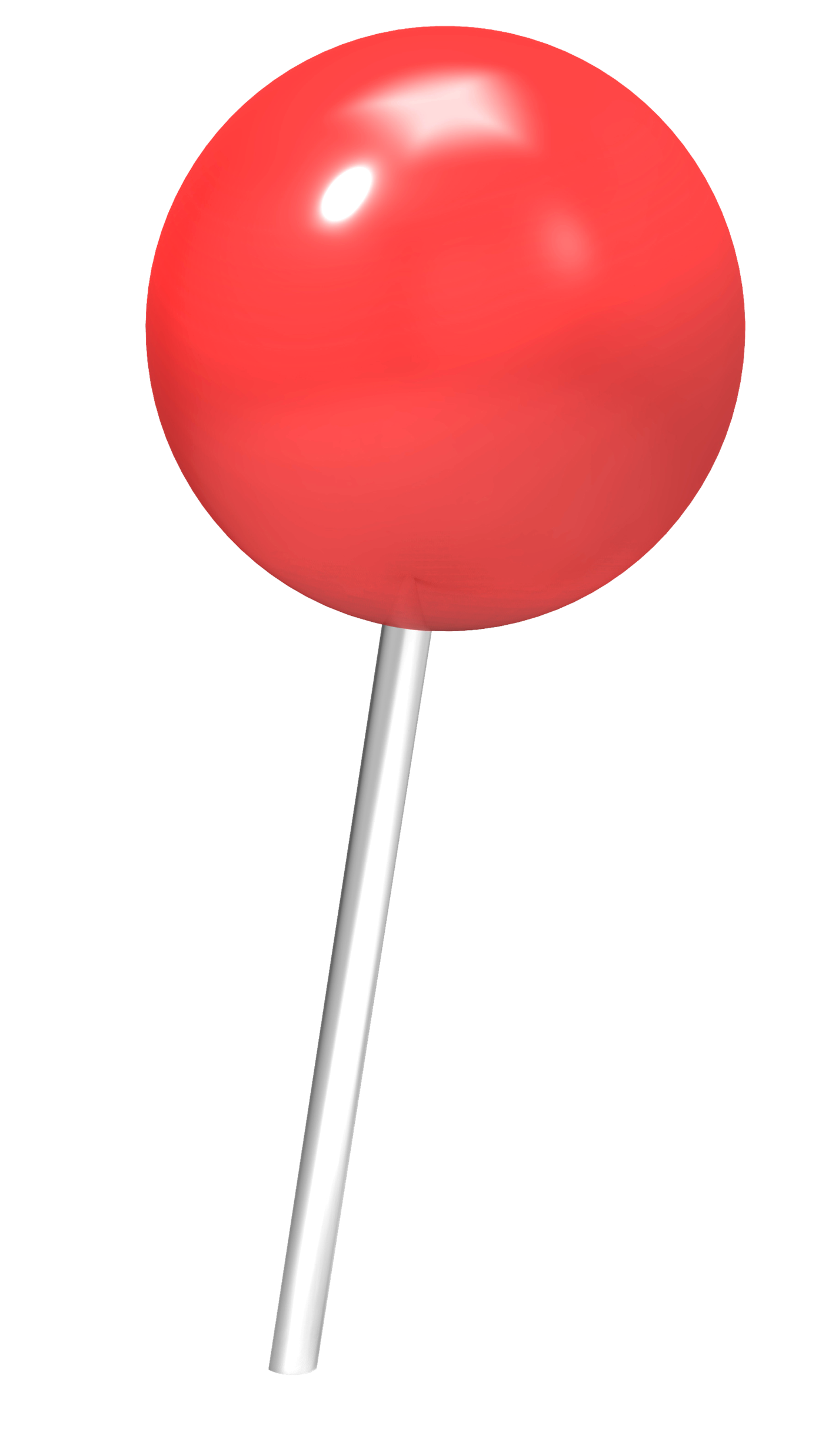 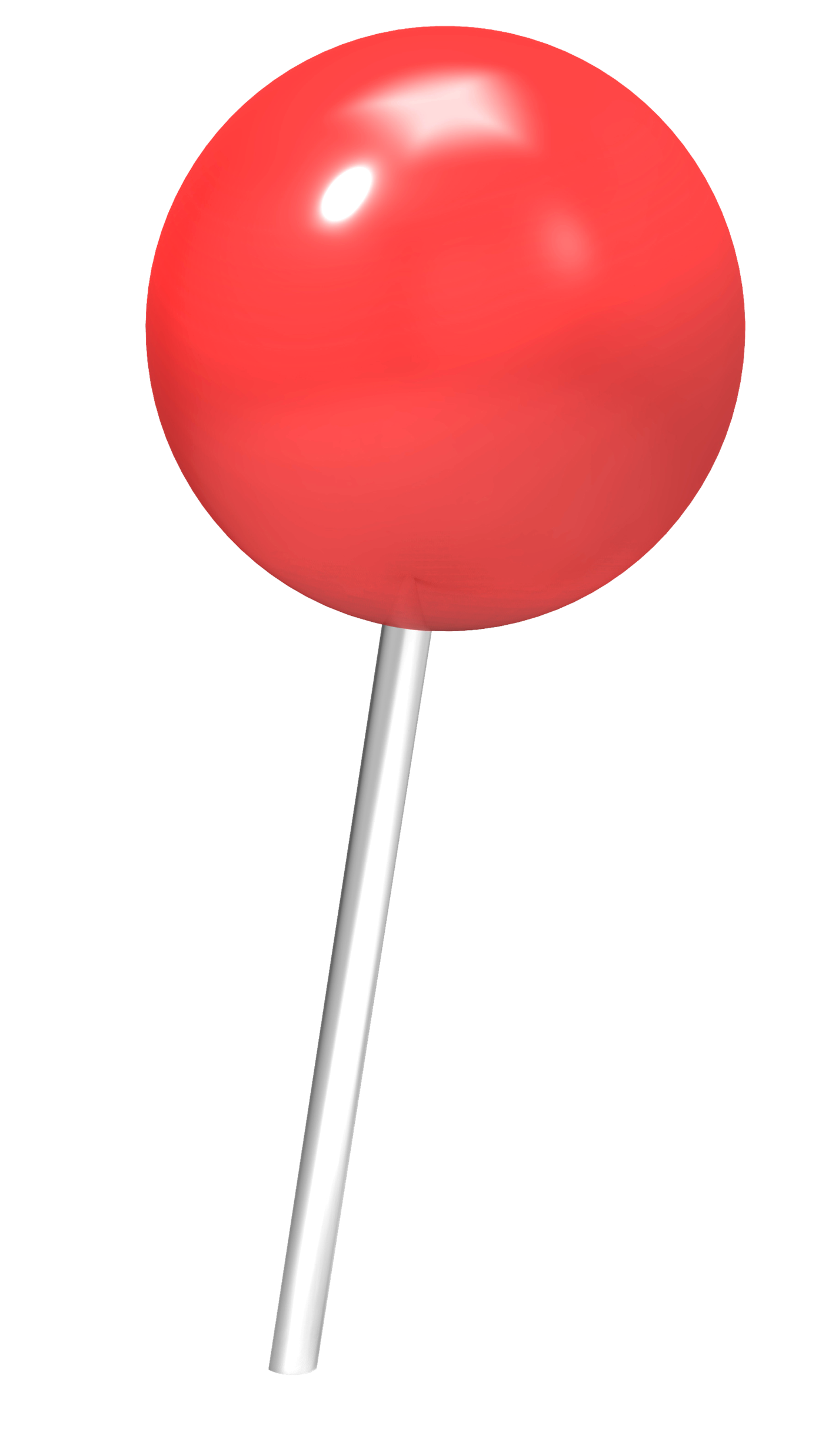 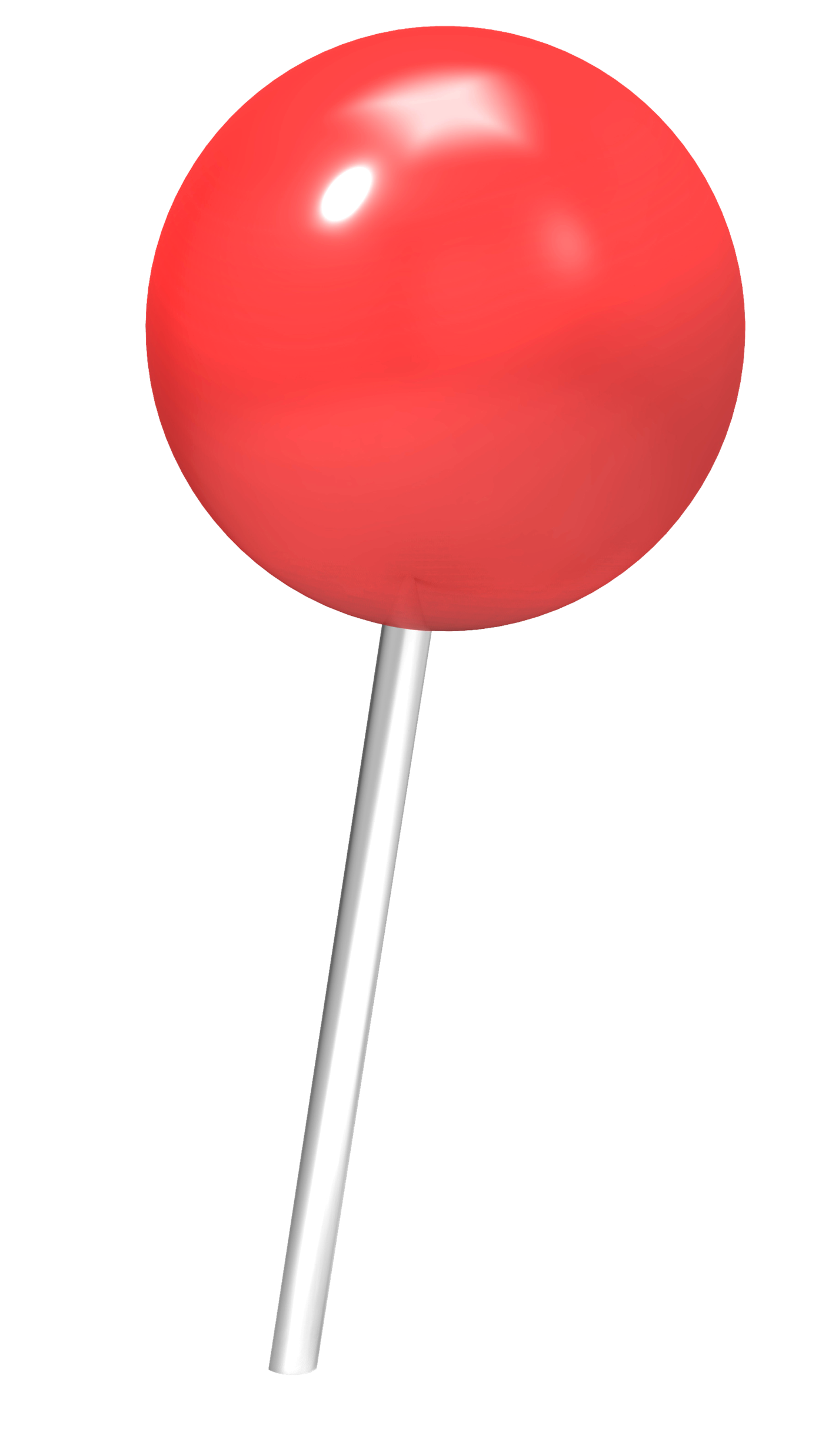 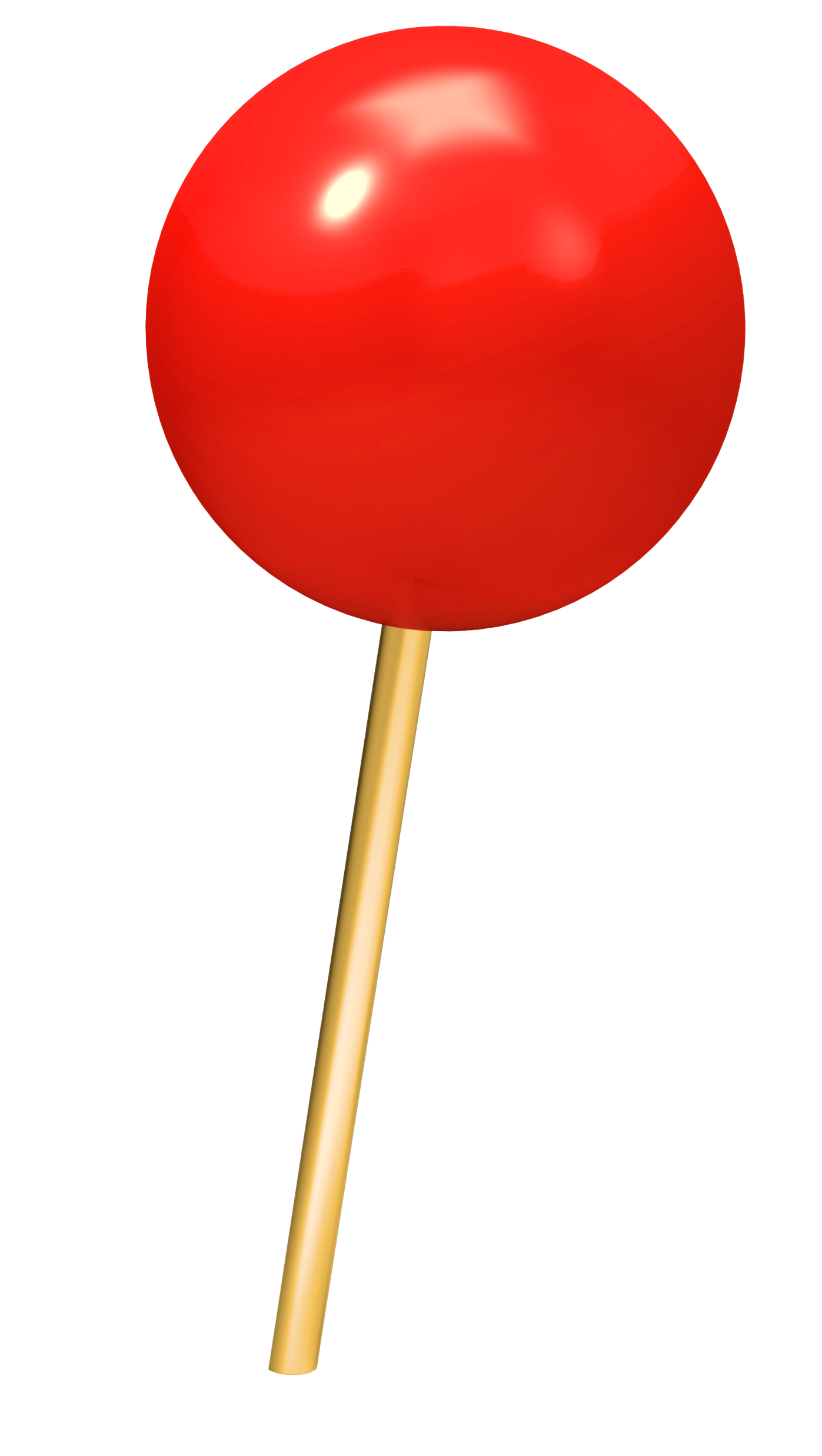 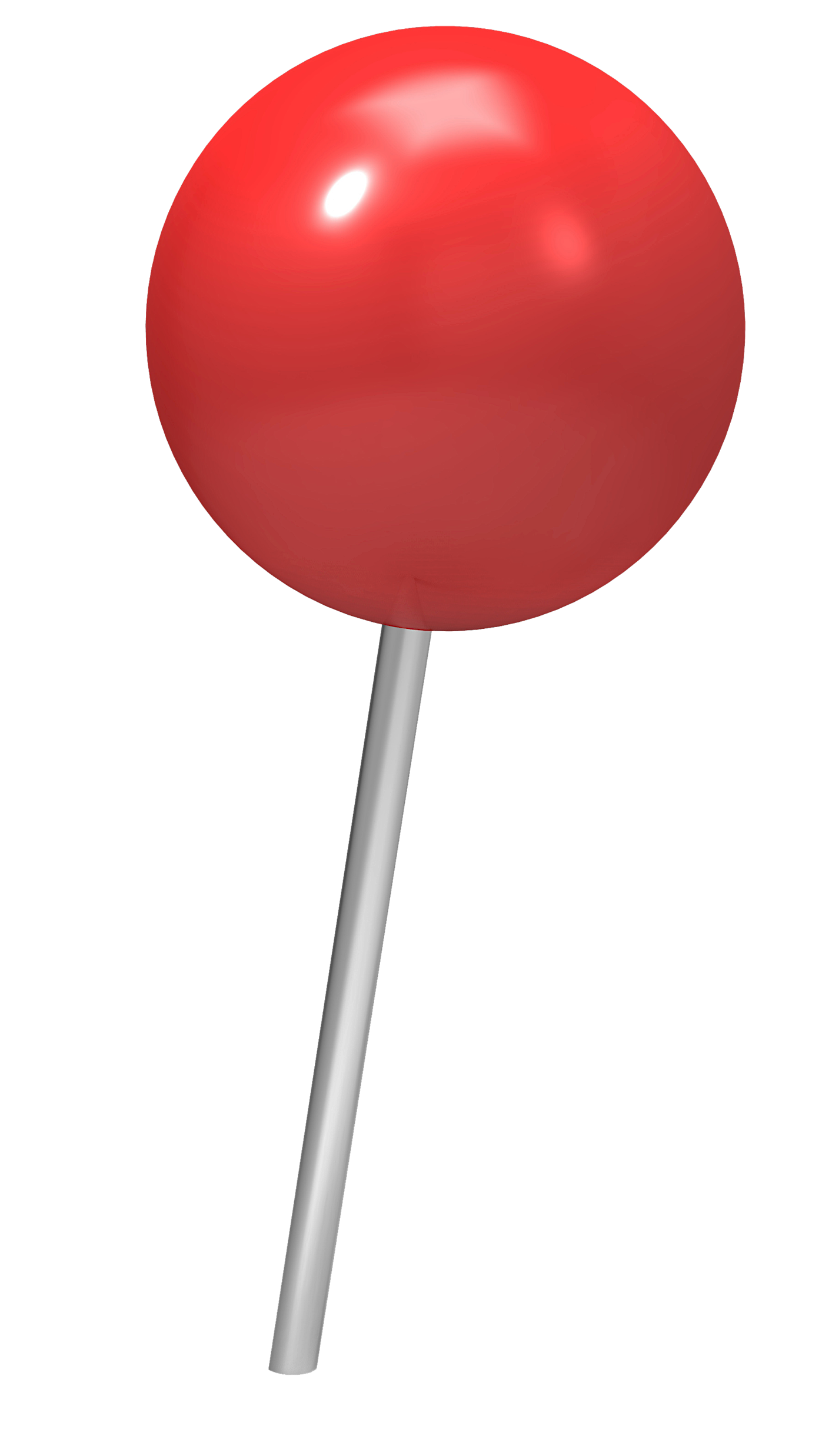 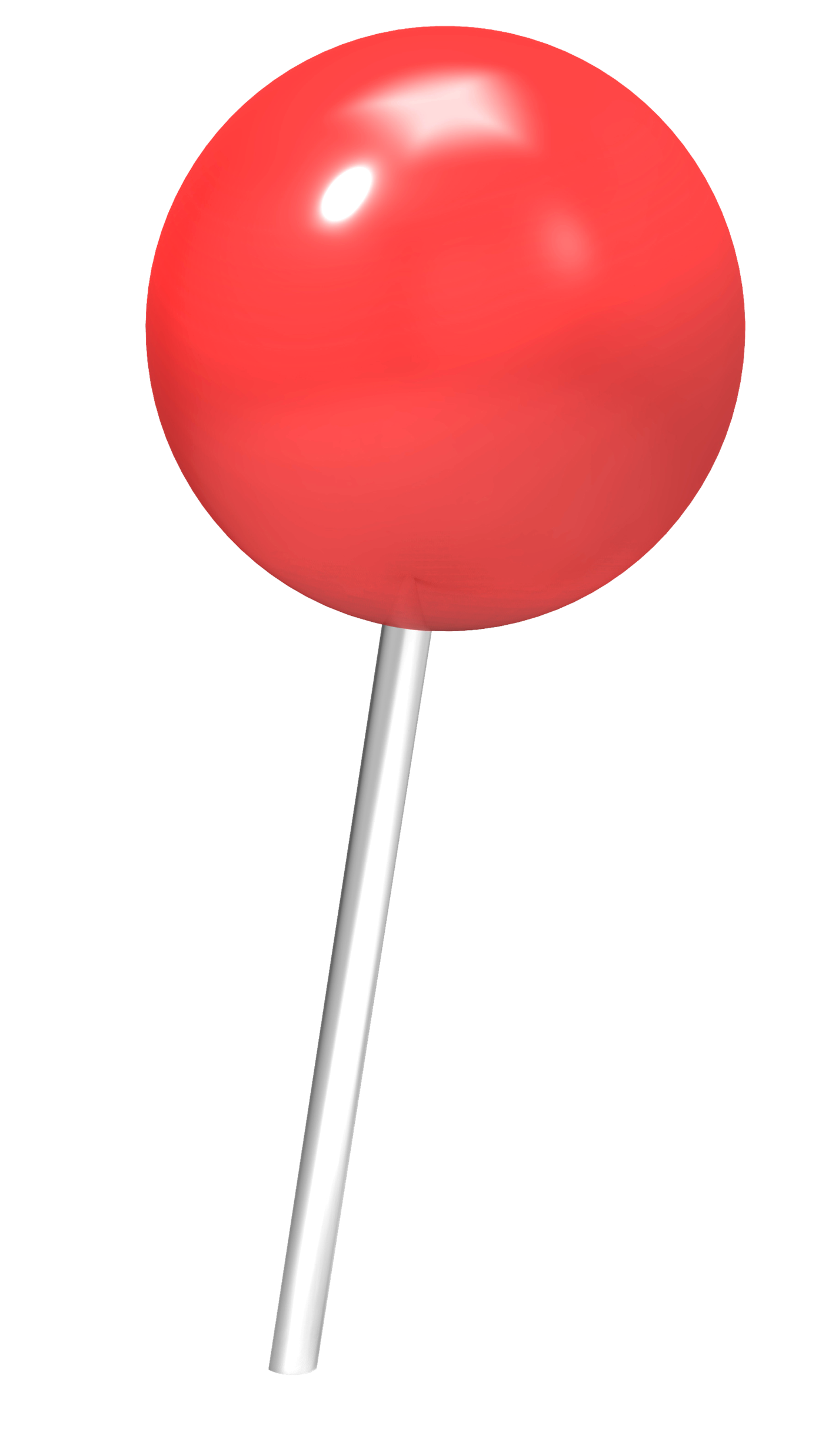 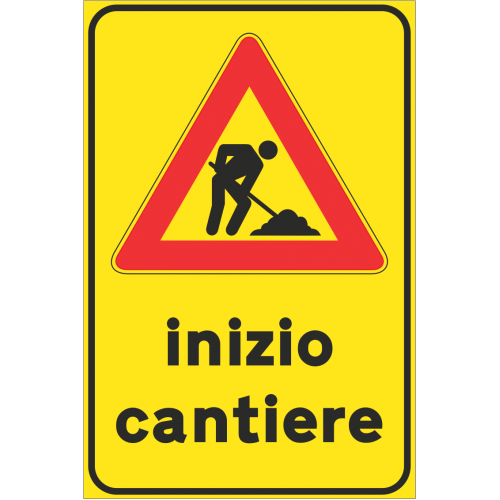 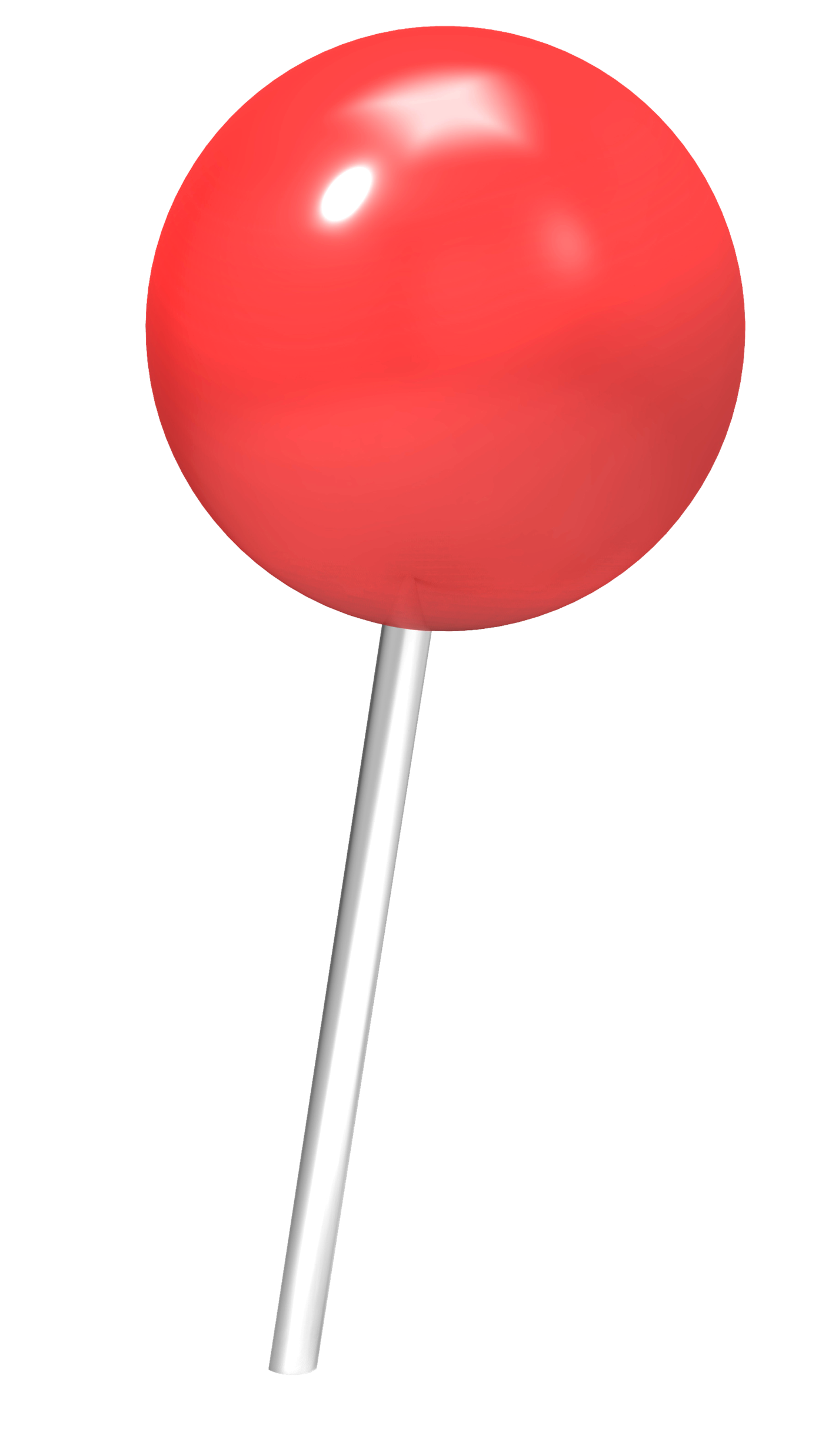 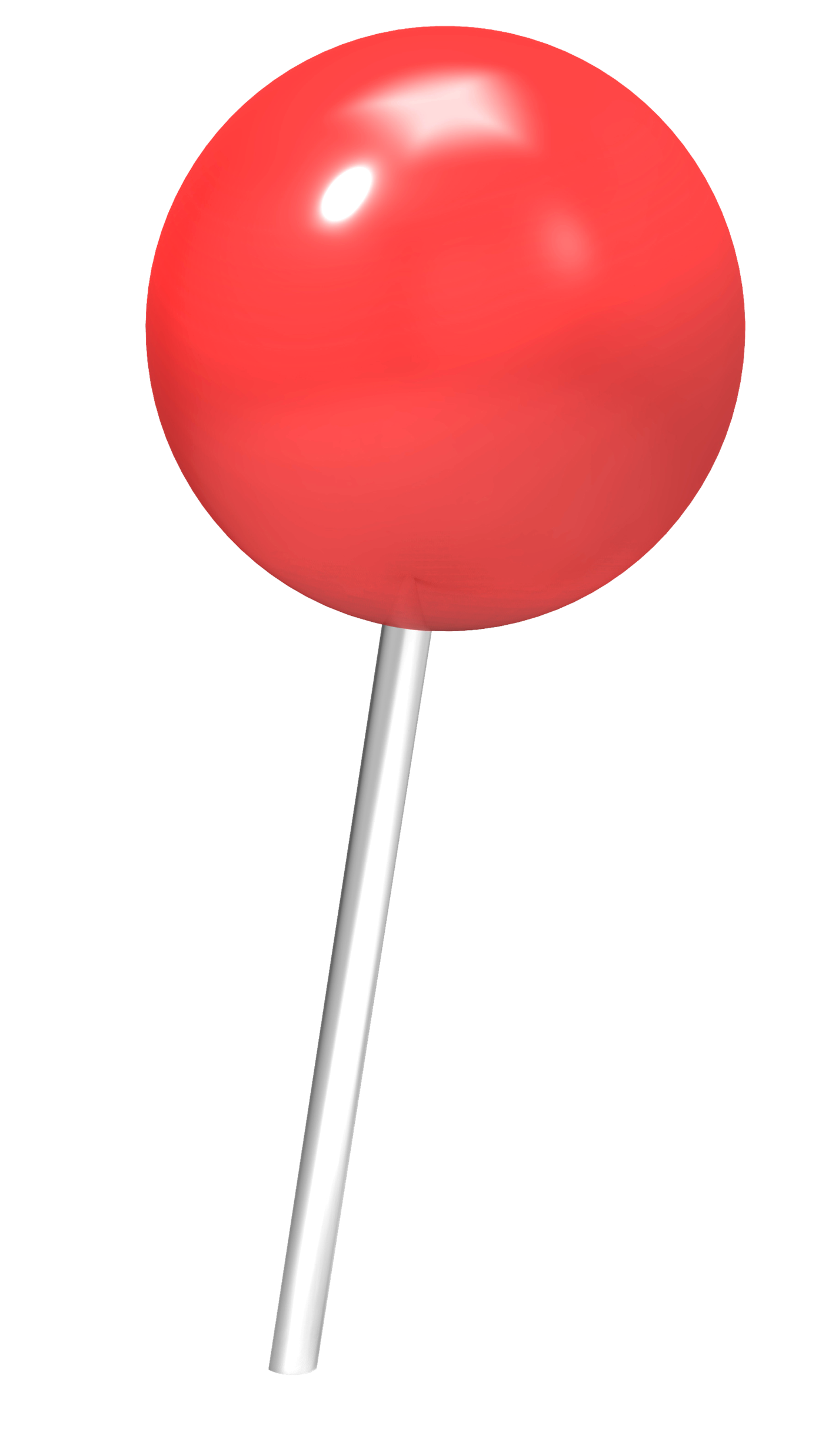 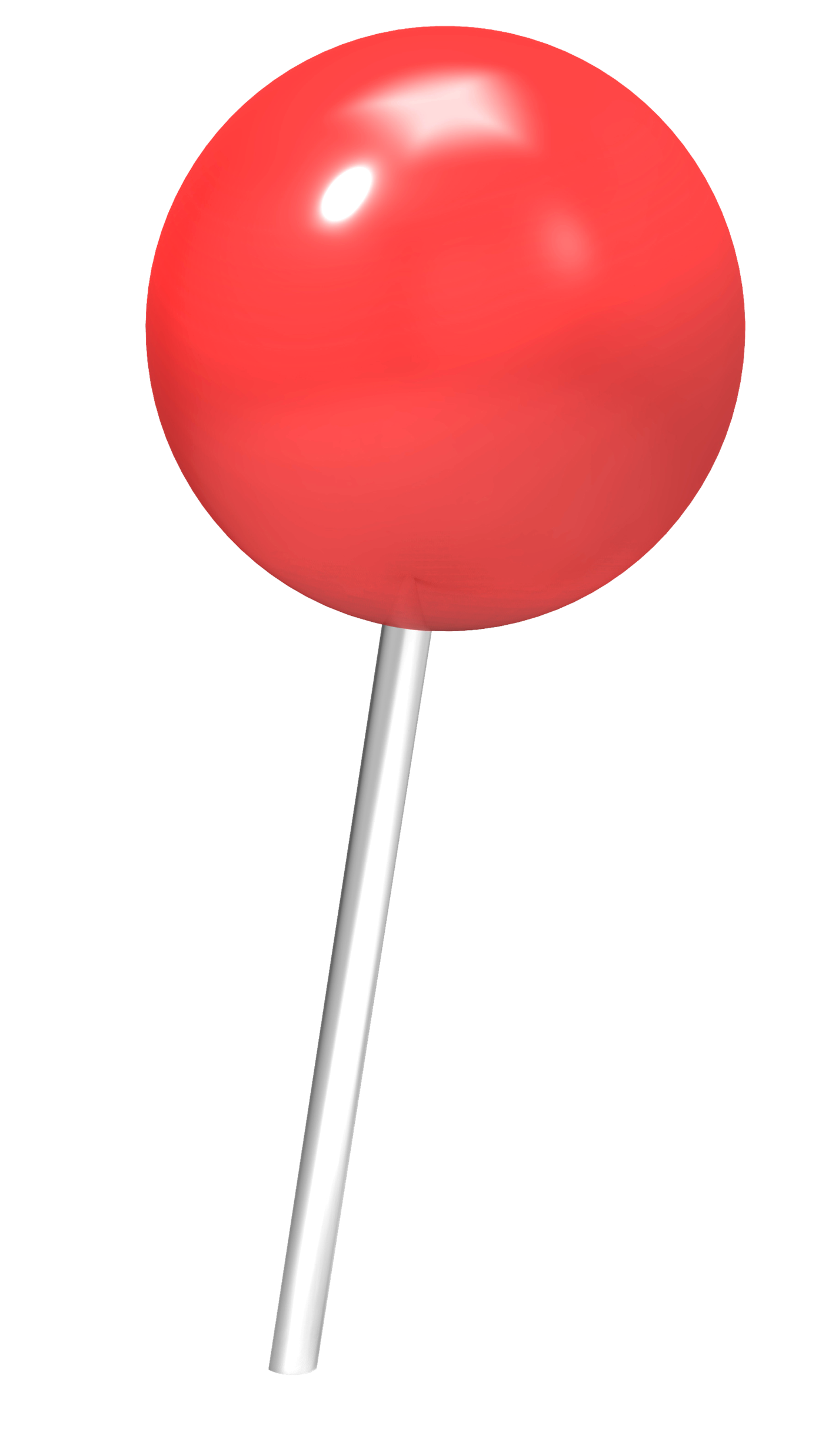 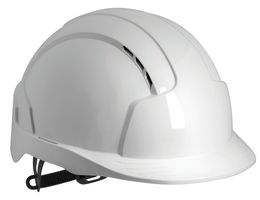 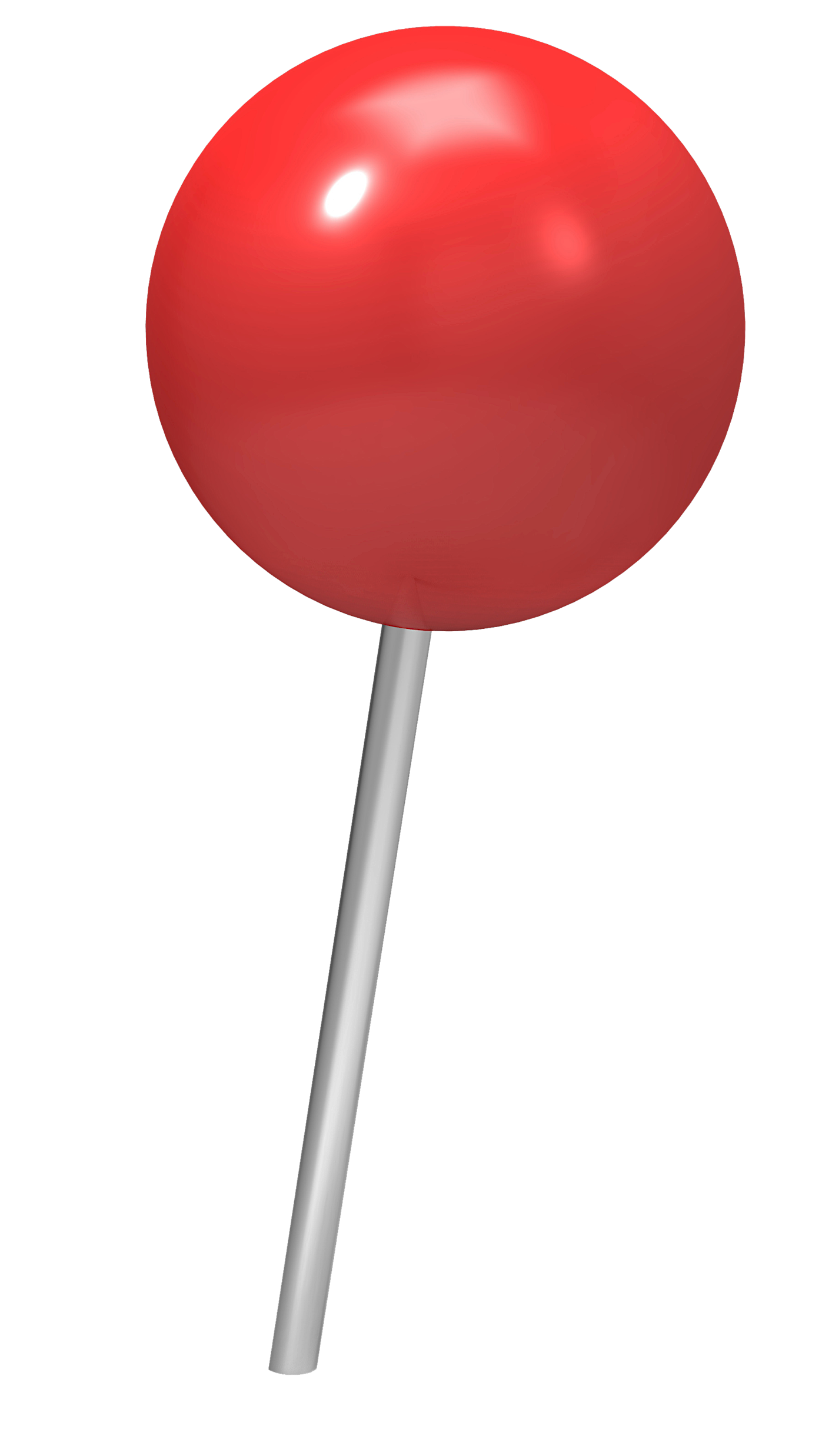 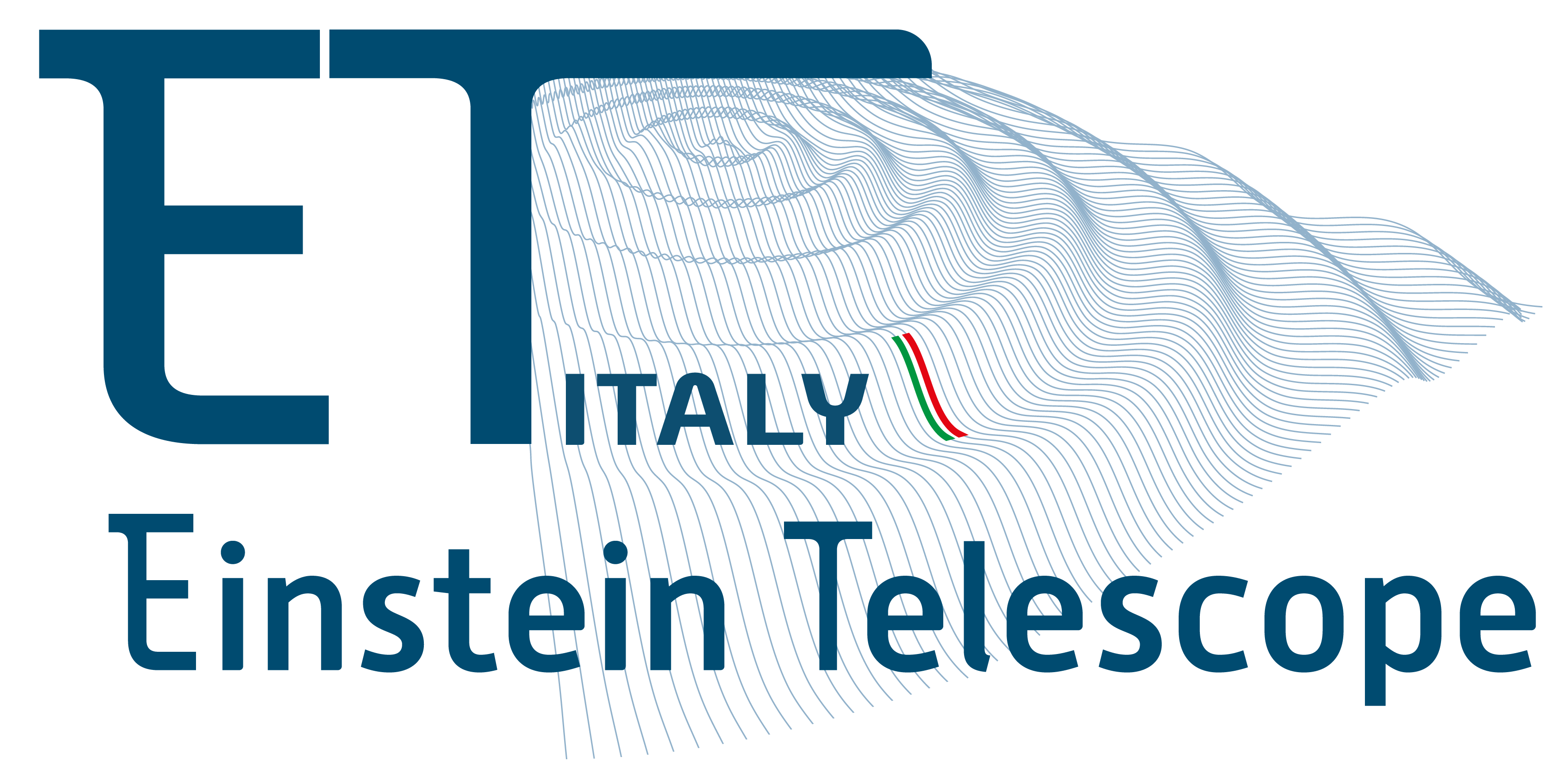 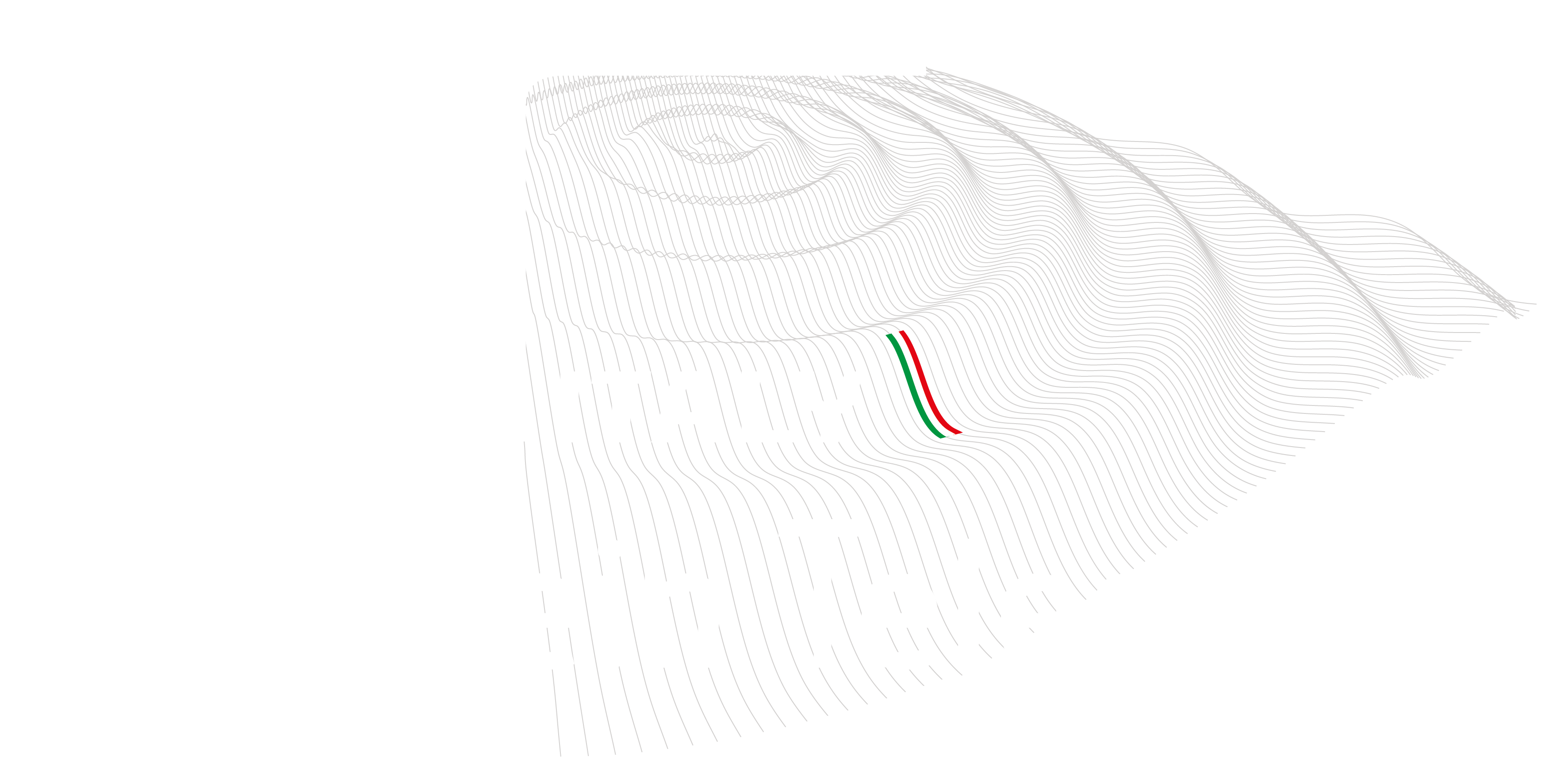 Einstein Telescope Infrastructure Consortium (ETIC - IR0000004)
PNRR MISSIONE 4, COMPONENTE 2, INVESTIMENTO 3.1